Открытый урок русского языка в 4 Д классе МБУ школы №21 г.о. ТольяттиПрограмма «Школа России»
Тема: «Неопределённая форма глагола»

Вид урока: урок формирования новых знаний и умений

Учитель:Пиденко Е.Н.
Цели:
Учебные:
1.Определить особенности глаголов неопределенной формы.
2.Формировать умение правильно ставить вопросы что делать? что сделать?
3 .Формировать умение находить неопределенную форму глагола;
4. Развивать умение анализировать, обобщать, моделировать, выделять главное.
Развивающие: 

-развивать орфографическую зоркость,   внимание, память;
-развивать логическое мышление.
Воспитательные:
-формирование навыков коллективной работы в сочетании с самостоятельностью учащихся;
-воспитывать интерес к изучению предмета, активность учащихся;
-расширять кругозор учащихся.
Чистописание
писал, сбегут, читает, копает
-прочитайте слова, что в них общего?
-угадайте букву, которую мы будем писать на минутке чистописания.
Словарная работа
Не ходит без бензинаНи автобус, ни…Ребус
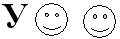 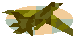 Тили-бом, тили-бом
Загорелся кошкин дом.
Если всем стоять глазеть
Будет долго он …

Ребус
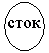 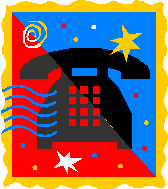 Взаимопроверка словарной работы
Машина, улица, самолёт, гореть, восток, телефон.
Составление предложения и его анализ
Составьте предложение и запишите его:…св…щается, знанием, а, со…нцем, человек, З…мля.-Разберите  предложение  по членам и частям  речи.-каким  является предложение по интонации и  цели высказывания?
Работа над новым материалом
Распределите глаголы по столбикам   н.в.                    П.в.                           б.в.что делает?    что делал?        что будет делать?                           что сделал?          что сделает? ед.ч.        мн. ч.      идет играл будет учить  гореть-?
Определение глагола
Форма глагола ,  которая не указывает на время и число, называется неопределенной формой  глагола. Неопределённая  форма глагола является  его начальной формой. Глагол н.ф. отвечает на вопросы  что делать?   что сделать?
Назовите буквы, которые мы будем писать на минутке чистописания. Она может быть и приставкой, и предлогом, в данных словах она является приставкой глагола будущего времени и обозначает парный согласный твердый звук.
Разбор по составу глаголов неопределенной формы
Перед  окончанием – ть в глаголах неопределенной формы  обычно бывают  глагольные  суффиксы- е-, -и-, -а-, -я-, -ну-, -ова-белеть
Физминутка
Покажите, как идёте,
Покажите, как бежите,
Покажите, как берёте,
Покажите, как даёте.
Утром бабочка проснулась,потянулась,улыбнулась.
Раз-росой она умылась,
Два-изящно покружилась,
Три-нагнулась и присела,
На четыре –улетела!
Замените фразеологические обороты глаголами неопределённой формы
Совать носклевать носомзарубить на носу дать стрекача выходить из себя чесать языки унести ноги надуть губы бить баклуши водить за нос
Игра “Третий лишний”
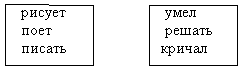 Игра «Подбери антонимы!»
Внести - ?Прилететь - ?Расстроить (пианино) - ?Зажечь (свет) - ?Расплести - ?Остудить (воду) - ?- как ещё могут оканчиваться глаголы неопределённой формы?           –чь - это чередующаяся согласная корня
Самостоятельная работа
-Записать в столбик глаголы неопределенной формы, соответствующие описанию.
1. Вести спор2. Соединить какие - либо части с помощью клея 3. Вызвать удивление 4. Доставлять радость кому – либо -разобрать глаголы по составу
Итог урока
1. Что нового узнали о глаголе?
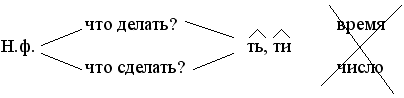 Y
Молодцы!!!


На дом: упр.№18 стр.60